Capacitación Caja Chica del Poder Judicial
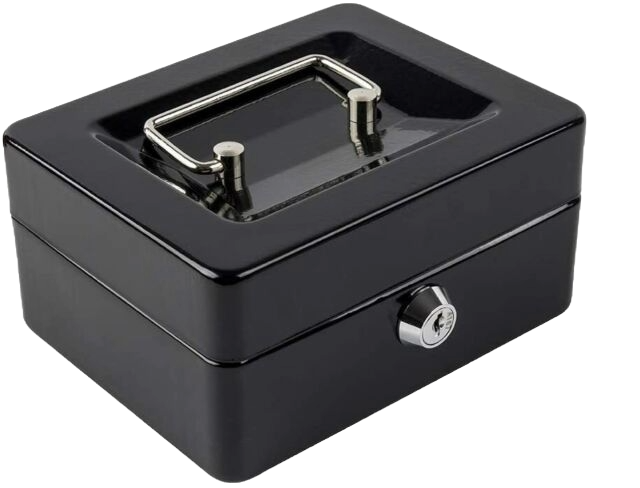 2024 - Departamento Financiero Contable del Poder Judicial  Subproceso de Egresos - Unidad de Pagos Menores.
TEMAS ANALIZAR EN LA CAPACITACIÓN
1. Reglamento de Caja Chica del Poder Judicial: Aprobado por La Corte Plena en sesión N° 56-2023, celebrada el 27 de noviembre de 2023, artículo XXV.

2. Manual de Procedimientos de Caja Chica del Poder Judicial: Aprobado por el Consejo Superior, en sesión N°27-2024 de fecha 16 de abril del 2024 ARTÍCULO XX.

3. Excepciones de Caja Chica.
Reglamento de la Caja chica del Poder Judicial
ASPECTOS GENERALES DEL REGLAMENTO
- Comunicado mediante circular N°311-2024 de la Secretaría General de la Corte Suprema del Poder Judicial.
-Considera los aspectos que regulan los trámites por medio del Fondo General de Caja Chica y las Cajas Chicas Auxiliares del Poder Judicial.
- Estructura diseñada por Títulos y Capítulos para facilitar su comprensión.
- Clasificación de los gastos autorizados según la especial naturaleza y particularidades del Poder Judicial para el uso de este medio de pago.
- Requisitos de las Compras con Fondos de Caja Chica.
PRINCIPALES CAMBIOS INCORPORADOS
Se unifica en un solo Reglamento los aspectos a considerar en el Fondo General de Caja chica y las Cajas Chicas Auxiliares.

Considera los cambios de la Ley General de Contratación Pública y su Reglamento.

Identifica los gastos autorizados según la especial naturaleza y particularidades del Poder Judicial para el uso de este medio de pago. (Capsula N°2-FICO-2024)
ESTRUCTURA  DEL REGLAMENTO
Exposición de Motivos

TÍTULO I - Disposiciones Generales 

CAPÍTULO ÚNICO. – ART. N°1 AL N°21	

TÍTULO II -De la Gestión del Fondo General de la Caja Chica del Poder Judicial.

CAPÍTULO I. Funcionamiento.  –  ART. N°22 AL N°29
CAPÍTULO II. Deberes y Responsabilidades. – ART. N°30 AL N°33
CAPÍTULO III. Del Control del Fondo de la Caja Chica General del Poder Judicial. –  ART. N°34 AL N°36
TITULO III. - De la gestión de las Cajas Chicas Auxiliares del Poder Judicial 

CAPÍTULO I. Funcionamiento. – ART. N°37 AL N°45
CAPÍTULO II. Deberes y Responsabilidades –  ART. N°46 AL N°49
CAPITULO III. Del Control de las Cajas Chicas Auxiliares. –  ART. N°50 AL N°51

TÍTULO IV. Disposiciones Finales. 

CAPÍTULO ÚNICO. – ART. N°52 AL N°61.
CLASIFICACION Y GASTOS AUTORIZADOS
Pagos por compras efectuadas por oficinas judiciales.

Gastos de Caja Chica asociados a procesos judiciales.

Pago de viáticos y gastos de transporte en el interior y el exterior del país a las personas servidoras judiciales.

Reintegro de recursos a las Cajas Chicas Auxiliares.

Otros: Tales como pagos por concepto de servicios de agua, electricidad, servicios municipales, entre otros, que por sus especiales condiciones se deben pagar por medio de este Fondo. 

( Art. N° 5. ) (Capsula N°3-FICO-2024)
REQUISITOS PARA COMPRAS CON FONDOS DE CAJA CHICA.
Las compras por caja deben cumplir con: 
Artículo 3, inciso g) de la Ley General de Contratación Pública y el Artículo 12 del Reglamento a la Ley General de Contratación Pública.

"(…Las compras por medio de Caja Chica son excepciones de los procedimientos ordinarios de contratación y deben ser registradas en el Sistema Digital Unificado -SICOP- ”
La suma máxima de compra no debe superar el monto del 10% definido para una Licitación Reducida, que será actualizado mediante resolución de la Contraloría General de la República.

RECUERDE:
El responsable de Caja Chica debe garantizar que dichos fondos cuenten con la liquidez disponible para atender todas las necesidades de la oficina con carácter de urgencia. (Artículo N° 6. ) –

( Circular N°3-DE-2024 del 29/01/2024).(Capsula N°4-FICO-2024)
Manual de Procedimientos de Caja Chica
Manual de Procedimientos de Caja Chica
Comunicado mediante circular N°34-2024 de la Dirección Ejecutiva.

Estructurado en apartados , actividades y tareas asociadas a la operativa del Fondo General de Caja Chica y Cajas Chicas Auxiliares del Poder Judicial.

	I. Creación, incremento, disminución y cierre de los fondos asignados a la Caja Chica.
	II. Del Control de la Caja Chica
	III. De la Gestión de la Caja Chica Fondo General.
	IV. De la Gestión de las Cajas Chicas Auxiliares.
	V. Procesos Críticos para la continuidad del servicio.
ESTRUCTURA DEL MANUAL DE PROCEDIMIENTOS DE LA CCHPJ
APARTADO N°I 
CREACIÓN,  INCREMENTO,  DISMINUCIÓN Y CIERRES DE LOS FONDOS ASIGNADOS A LA CAJA CHICA
Actividades N° 1 a la N°3   
 
APARTADO N° II 
DEL CONTROL DE LA CAJA CHICA
Actividades N°4 a la N°18 
 
APARTADO N° III 
DE LA GESTIÓN DE LA CAJA CHICA FONDO GENERAL
Actividades N° 19 a la N°35
APARTADO N° IV 
DE LA GESTIÓN DE LAS CAJAS CHICAS AUXILIARES
Actividades Nº 36  a la N°43 

APARTADO N° V 
PROCESOS CRITICOS PARA LA  CONTINUIDAD DEL SERVICIO
Actividades N° 44: a la N°47.
 
ANEXOS N° 1  al N°6.
 
NOMENCLATURA
 
GLOSARIO
APARTADO I. CREACIÓN,  INCREMENTO,  DISMINUCIÓN 
Y CIERRES DE LOS FONDOS ASIGNADOS A LA CAJA CHICA
La Dirección Ejecutiva, autorizará mediante resolución administrativa, previo análisis del Departamento Financiero Contable, la creación, incremento, disminución y cierre).
( ACTIVIDADES N°1-2 Y 3 MANUAL DE PROCEDIMIENTOS)

Corresponde a la persona Responsable y Encargada  de la  Caja Chica  velar por los fondos asignados y garantizar  la liquidez para la atención de todas las necesidades de la oficina. 
(ART.N°6 REGLAMENTO DE CAJA CHICA)

Los fondos asignados deben rotar al menos 2.00 veces al mes, de manera que se dé una utilización óptima a los montos asignados y no existan recursos ociosos. 
( CIRCULAR N°22-FICO-TE-2024)
APARTADO II. DEL CONTROL DE LA CAJA CHICA
ACTIVIDADES RELACIONADAS AL MANEJO DE LOS LIBROS CONTABLES

Se debe registrar cronológicamente y de forma detallada, cada una de las operaciones que se originan en la caja chica auxiliar, en el libro contable (físico o electrónico) que corresponda al tipo de pago, (efectivo, cuenta corriente o tarjeta de compras), de manera clara y oportuna.

Para libros físicos todo registro debe realizarse en tinta y queda prohibido la utilización de corrector, efectuar sobreescritura, tachadura, borrones y uso de lápiz. En caso de alguna equivocación en el registro deberán crear un asiento de reversión para corregir el registro. Aplica igualmente para el libro electrónico.

Se deberá realizar un cierre mensual tanto en el libro electrónico como en el libro físico. Para el caso de libro físico  trazada la doble línea para indicar el corte por cierre de mes, se debe consignar las firmas de la persona encargada y la persona responsable de la caja chica auxiliar, así como el sello de la oficina.

 (Actividad N°4 a la N°7  del Manual de Procedimientos de la Caja Chica ) – (Circulares N°118-2018 y  25-2020).
APARTADO II. DEL CONTROL DE LA CAJA CHICA
ACTIVIDADES RELACIONADAS CONTROL DE ANTICIPOS GIRADOS 


Control y seguimiento de vencimiento de los anticipos girados, lo que permite controlar las fechas de  vencimiento de los  anticipos de manera oportuna.

 Cierre mensual de anticipos girados pendientes de liquidar, lo cual forma  parte de los controles y da soporte al arqueo mensual.

(Artículo N°13 y N° 14 del Reglamento de Caja Chica) 
(Actividad 8, tareas 8,1 y 8,2 del Manual de Procedimientos)
APARTADO II. DEL CONTROL DE LA CAJA CHICA
ACTIVIDADES RELACIONADAS CON LOS ARQUEOS A LOS FONDOS ASIGNADOS 

El último día del mes se debe efectuar un arqueo, independientemente si hubo o no movimientos durante en el mes.

Se debe presentar dentro de los 3 días siguientes a la finalización del mes, se require extraer información para presentar los saldos de las cuentas y otros conceptos según lo solicitado por la Contraloría General de la República.
    (Artículo 44°. del Reglamento de Caja Chica del Poder Judicial) ( Circular N°53-DE-2019 y N°3-DE-2024 )

Cuando haya cambio de persona encargada o responsable se debe practicar el arqueo correspondiente.
(Artículo 19° Reglamento de Caja Chica ).
APARTADO III. DE LA GESTIÓN DE LA CAJA CHICA FONDO GENERAL
TRAMITES CENTRALIZADOS POR MEDIO DEL FONDO GENERAL CAJA CHICA FICO

Facturas comerciales por concepto de servicios Profesionales asociadas a Autorizaciones de Gasto por montos superiores a cuatrocientos mil colones.

Pago de viáticos al exterior (anticipo o liquidación) de acuerdo con lo autorizado por los entes superiores Corte Plena y Consejo Superior.

Pago por concepto de ayudas económicas por la participación en actividades de capacitación en el  interior y exterior del país, de acuerdo con lo autorizado por el Órgano Superior.

Transferencias internacionales a Consulados. ( Circulares N°105-DE-2019 - N°20-DE-2023 – N° 33-DE-2024)
( Actividades de la N°19 a la N°35 del Manual de Procedimientos)
APARTADO N° IV DE LA GESTIÓN DE LAS CAJAS CHICAS AUXILIARES
ASPECTOS A VALIDAR EN LAS FACTURAS COMERCIALES 
POR CONCEPTO DE BIENES Y SERVICIOS

Previo a realizar la compra se debe verificar que existe  el contenido presupuestario a nivel de SIR, artículo y oficina. (ART. N°7 del Reglamento de Caja Chica).

Todo comprobante que respalde gastos con cargo al presupuesto del Poder Judicial deberá estar respaldado por una factura comercial registrada ante el Ministerio de Hacienda, Verificar que el comprobante electrónico o físico presentado se encuentre conforme lo establecido. (Circular 67-2020).

Los documentos presentados debe indicar claramente los bienes y servicios adquiridos, el monto en número y letra y la fecha de emisión. Así como contener el recibido a satisfacción.(Visto bueno)
APARTADO N° IV DE LA GESTIÓN DE LAS CAJAS CHICAS AUXILIARES
Únicamente se deben confirmar y rechazar en el Sistema de Facturas Electrónicas Comerciales (FEC), los comprobantes electrónicos que cumplan lo indicado en la Circular 34-2020.

Efectúa la retención del Impuesto Sobre la Renta si supera la base imponible.

Para trámites con documentos físicos se debe estampar en la factura comercial: SELLO DE CODIFICACIÓN Y APROBACIÓN, SELLO DE REINTEGRADO, establecido para tales efectos.

Las oficinas que se encuentra en el proyecto de archivo digital deben consignar la información en el sello en formato pdf definido.

En el Régimen Simplificado no es obligatorio la presentación de factura electrónica y no se realiza el pago del IVA.

( Art. N°8 y N°9 del Reglamento de Caja Chica) -( Actividad N. 41 del Manual de Procedimientos)
APARTADO N° IV DE LA GESTIÓN DE LAS CAJAS CHICAS AUXILIARES
LIQUIDACION DE AUTORIZACION DE GASTOS (A.G)

Las AG se deben registrar en el Sistema respectivo ( Circulares N°23-2017 y N°30-2017)

Considerar los mismos aspectos citados en “Facturas comerciales por bienes y servicios”.

En las facturas debe hacer referencia  al número A.G y expediente Judicial.

Por la cuantía las A.G son canceladas en las Cajas Chicas Auxiliares o en el Departamento Financiero Contable por montos superiores a los ¢400.00,00. ( Circulares N°38-2019, N°33-2022) (Circular N°13-2024 de Normas de Ejecución Presupuestaria)
APARTADO N° IV DE LA GESTIÓN DE LAS CAJAS CHICAS AUXILIARES
LIQUIDACION DE AUTORIZACION DE GASTOS (A.G)

Las Interpretaciones orales  y traducciones se rigen según lo indicado en circular N°13-2023.

Pagos por INOPIA ( Ver circulares N°119-2022 y N°123-2023).

Los servicios de Lesco y Lenguas indígenas se regulan de acuerdo a lo indicado circular N°80-2019.

Las tarifas establecidas para el pago de honorarios se actualiza anualmente en inicio de año (Cir. N° 02-2024)
APARTADO N° IV DE LA GESTIÓN DE LAS CAJAS CHICAS AUXILIARES
PAGO DE AYUDAS ECONÓMICAS A PERSONAS EN CONDICION DE VULNERABILIDAD

Ayudas económicas a testigos. (V.B) circular N°57-2022, N°29-2024, N°02-2024 sobre las  Tarifas actualizadas )

PAGO DE AYUDAS ECONOMICAS A PERSONAS FACILITADORAS JUDICIALES

 Estos pagos están establecidos mediante acuerdo del Consejo Superior sesión  N°35-16 Art. XXV de fecha 16 de diciembre del 2016.

OTROS PAGOS CON FACTURAS OCASIONALES EN CONDICIONES ESPECIALES

Se utiliza factura ocasional para los casos debidamente justificados que por su naturaleza no tienen factura física o electrónica (Contrataciones por INOPIA, timbres para inscripción de Armas) (Art. N°8 del Reglamento de la Caja Chica).
APARTADO N° IV DE LA GESTIÓN DE LAS CAJAS CHICAS AUXILIARES
RETENCION DE IMPUESTO SOBRE LA RENTA 2%

Se debe aplicar conforme lo establecido en circular N° 07-2022.

El impuesto será reportado de conformidad con el “hecho generador”, es decir cuando se realiza el pago al proveedor. (Art. 2 Reglamento a Ley del Impuesto sobre la Renta).

En caso de no reportar el Impuesto Sobre la Renta en tiempo y forma; se generará multas. Código de Normas y Procedimientos Tributarios, artículo N° 78 y siguientes.

Entidades no sujetas al impuesto, ver articulo 3° del Ley del Impuesto sobre la Renta.

Por imperativo legal no es factible aplicar un Impuesto sobre otro impuesto.

Régimen Simplificado de Tributación y facturas ocasionales : Si aplica renta.
APARTADO N° IV DE LA GESTIÓN DE LAS CAJAS CHICAS AUXILIARES
IMPUESTO DEL VALOR AGREGADO (IVA)

Todo bien y servicio adquirido a partir del 1 de enero de 2020 deberán considerar el impuesto. De no incluirse se devuelve el documento para subsanar la inconsistencia. (Circular 79-2019).

Momento en que ocurre el hecho generador. (Circulares 143-2019 y 117-2019). (Artículo N°3 de la Ley 9635  fortalecimiento de las finanzas públicas).

Porcentajes por artículos (Reporte en el SIGA-PJ) (Circular 5-2021 del Departamento de Proveeduría).

Tarifa del impuesto generalmente es un 13% 

Tarifas reducidas (Art. 11 de la Ley 9635  fortalecimiento de las finanzas públicas)
APARTADO N° IV DE LA GESTIÓN DE LAS CAJAS CHICAS AUXILIARES
IMPUESTO DEL VALOR AGREGADO (IVA)

Exenciones Art. 8 y No sujetas Art. 9, de la Ley 9635  fortalecimiento de las finanzas públicas. 

Régimen Simplificado no aplica IVA.

Servicios en LESCO y facturas ocasionales están  exentos del IVA (Circular N°118-2020).

Pagos con cargo al programa 928 están  exentos del IVA. (Circular N°41-2023 de FICO y Proveeduría) (168-2023 de la Proveeduría Judicial).

Impuesto al Valor Agregado en facturas por servicios ocasionales no aplica. (Circular N°78-2022)
APARTADO N° IV DE LA GESTIÓN DE LAS CAJAS CHICAS AUXILIARES
TARJETA DE COMPRAS INSTITUCIONALES BCR

Son exclusivamente de uso institucional en apego a la normativa vigente.

En caso de requerirse puede usarse las tarjetas para compras por internet.

Para efectos de conciliar se debe utilizar el estado de cuenta enviado por el BCR, o considerar el “Disponible Real” de las tarjetas.

Su uso disminuye la utilización del efectivo.

Se requiere contar con el PIN asignado por el BCR para compras superiores a solicitud del comercio. (Circular N°27 FICO-2022)

Se utiliza para realizar retiros de efectivo y eliminar la emisión de Cheques. (Circular N°26- DE-2024)
APARTADO N° IV DE LA GESTIÓN DE LAS CAJAS CHICAS AUXILIARES
PAGO DE GASTOS DE VIAJE Y DE TRANSPORTE EN EL INTERIOR DEL PAIS “VIATICOS” 

Todo reconocimiento se realiza conforme lo establecido en el “Reglamento de Gastos de Viaje y de Transporte para Funcionarios Públicos”, circulares y demás normativa aplicable.

Manuales de Usuario del SIGA PJ- Caja Chica. Comunicado con circular N°06-2019.

Procedimiento para solicitud, aprobación, adelanto y liquidación de viáticos en el interior del país. (Circular N°45-2022.

Distancia para reconocimiento de viáticos. (Oficio 2370-19)
APARTADO N° IV DE LA GESTIÓN DE LAS CAJAS CHICAS AUXILIARES
PAGO DE GASTOS DE VIAJE Y DE TRANSPORTE EN EL INTERIOR DEL PAIS “VIATICOS” 

Permisos y accesos al SIGA-PJ se gestiona en la Intranet. (Circular N°10-2020)

Facturas de hospedaje mayores a la tarifa establecida se reconoce la tarifa establecida en el Reglamento de Gastos de Viaje y de Transporte para Funcionarios Públicos.

Reconocimiento de viáticos de periodos anteriores se debe  realizar en formularios físicos “papel” y con las tarifas vigentes al momento que se realizó la gira.

Pago por concepto de viáticos procede cuando la persona servidora judicial deba desplazarse una distancia superior a los 10 kilómetros de su centro de trabajo, o bien, su domicilio o residencia. Circular N°127-2016. IÓ
APARTADO N° IV DE LA GESTIÓN DE LAS CAJAS CHICAS AUXILIARES
PAGO DE GASTOS DE VIAJE Y DE TRANSPORTE EN EL INTERIOR DEL PAIS “VIATICOS” 

Viáticos se cancelan exclusivamente mediante transferencia electrónica de fondos. Sistema recupera la cuenta bancaria en la que depositan salario (Administraciones Regionales).

Personas funcionarias que tramitan el pago en Financiero Contable, en caso de no tener cuenta registrada deben seleccionar cheque y aportar mediante correo electrónico la cuenta IBAN.

Viáticos al exterior. Se cancelan a través de Financiero Contable (cálculo de anticipo y calculo para liquidación).

Tarifas, horas para reconocimiento se encuentran en el Artículo 18º.- Tarifas en el interior del país y Artículo 20º.- Monto de la tarifa cuando la permanencia es discontinua.

DE LAS CAJAS CHICAS AUXILIARES
APARTADO N° IV DE LA GESTIÓN DE LAS CAJAS CHICAS AUXILIARES
PAGO DE GASTOS DE VIAJE Y DE TRANSPORTE EN EL INTERIOR DEL PAIS “VIATICOS” 


La fecha de presentación de las liquidaciones para pago corresponde a la fecha de autorización de la jefatura que aprueba. (Circular N°22-2015 y N°29-FICO-2023)

Presentación de los formularios de viáticos extemporáneamente requieren justificación.

Impedimento para un nuevo anticipo. No le será tramitado otro hasta tanto no liquide el que tiene pendiente.
APARTADO N° IV DE LA GESTIÓN DE LAS CAJAS CHICAS AUXILIARES
REGISTRO DE DOCUMENTOS EN EL SICOPS C

Ley General de Contratación Pública vigente para compras por medio de Caja Chica y que no supere el monto del 10% definido para una Licitación reducida, misma que será actualizada mediante resolución de la Contraloría General de la República. 

Se debe registrar en el SICOP la información soporte, con la justificación de la compra realizada, la evidencia del cumplimiento de los requisitos establecidos en la normativa vigente para el pago por caja chica, en el plazo establecido de 24 horas posteriores a efectuada la misma.

CAS AUXILIARES
EXCEPCIONES DE CAJA CHICA 

Normativa
EXCEPCIONES DE CAJA CHICA
Servicio de taxi.

Anticipos y reintegros extraordinarios para La Caja Chica Auxiliar.

Servicio de parqueos. (Salvo lo autorizado con Oficio N°4480-DE-2018)

Viáticos en días no hábiles salvo los casos ya autorizados con circulares N°117-2018 y 119-2018.

Reconocimiento por dinero suplido.

Trámites relacionados con firmas digitales.

(Comunicado con circular 24-FICO-2024)
ILIARES
NORMATIVA
SE RECUERDA:

Todo lo  relacionado con los permisos  y accesos al SIGA-PJ se gestiona en la Intranet. (Circulares N°123-DE-2018, 12-DE-2019 y 18-FICO-2024)

- Normativa se encuentra disponible  en la Intranet Judicial, Oficina  Financiero Contable, Apartado Caja Chica / Normativa.
https://fico.poder-judicial.go.cr/index.php/normativa/caja-chica  (circular N°16-2021)


ILIARES
MUCHAS GRACIAS
Consultas o comentarios.